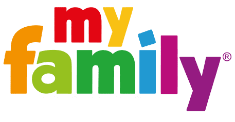 CLICCA SULL’ICONA PER ASCOLTARE L’AUDIO
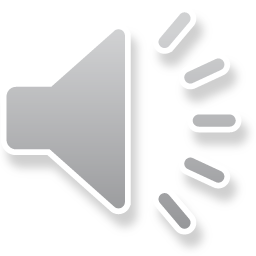 THIS IS MY FAMILYQuesta è la mia famiglia
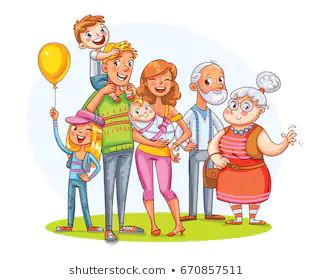 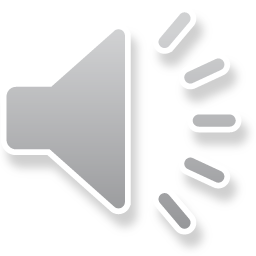 I AM MARYIo sono Mary I AM SEVEN Io ho sette anniI HAVE GOT BLONDE HAIR io ho i capelli biondiI AM TALL AND THINIo sono alta e magra
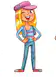 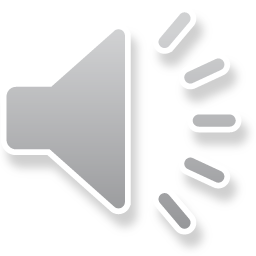 THIS IS MY DAD
Questo è il mio papà
HE IS VERY TALL 
Lui è molto alto
---------------------------------------------
THIS IS MY MUM
Questa è la mia mamma
SHE IS VERY PRETTY
Lei è molto carina
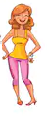 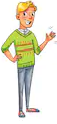 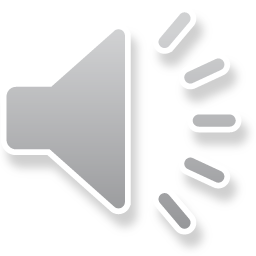 THIS IS MY LITTLE BROTHER
Questo è mio fratellino
HE IS FUNNY
Lui è  divertente
---------------------------------------------
THIS IS MY BABY SISTER
Questa è mia sorellina
SHE IS NICE
 Lei è dolce
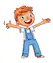 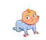 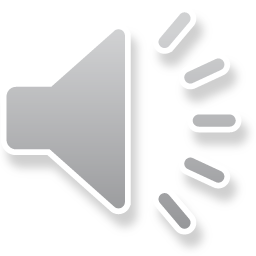 THIS IS MY GRANDPA
Questo è il mio nonno
HE HAS GOT WHITE HAIR
Lui ha i capelli bianchi
--------------------------------------------------------------------------------------
THIS IS MY GRANDMA
Questa è la mia nonna
SHE HAS GOT GREY AND LONG HAIR
Lei ha i capelli grigi e lunghi
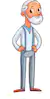 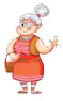 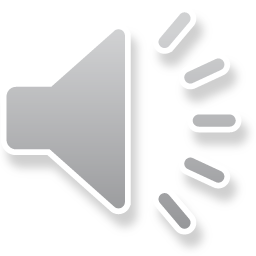 GRAMMARSHE HAS GOT Lei ha                              TERZA PERSONA                                                 SINGOLARE DEL                                            VERBO AVERE HE HAS GOTLui ha
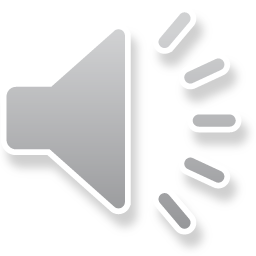 THIS IS MY BOOK
QUESTO
THIS
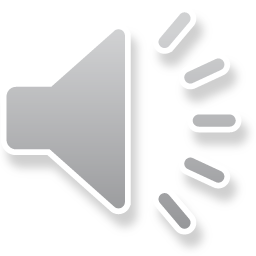 QUESTA
THIS IS MY PEN